Менделеев Дмитрий Иванович
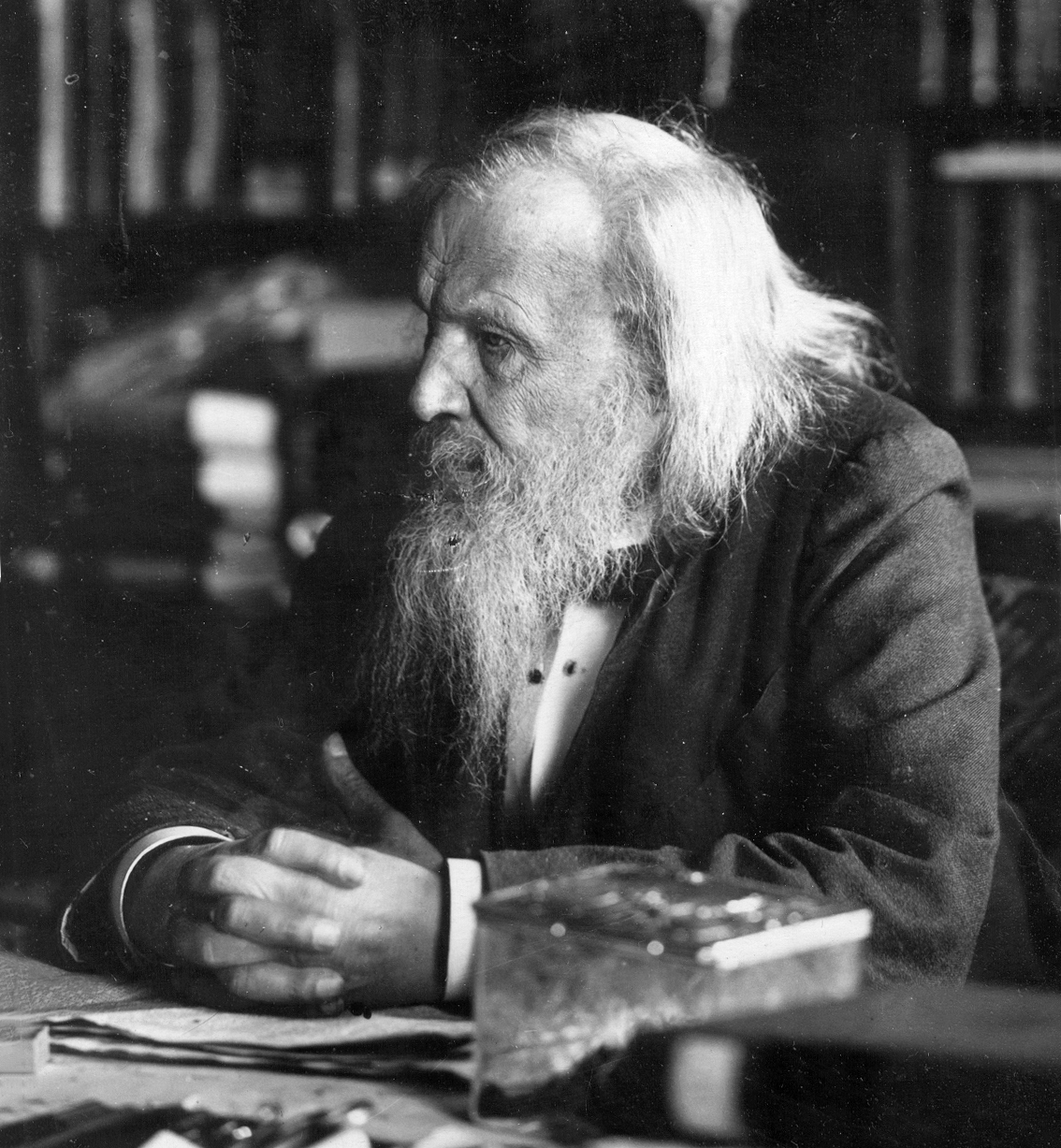 Биография Д.И. Менделеева (100)
Решите уравнение.
Полученный ответ - это год рождения 
Дмитрия Ивановича Менделеева
Биография Д.И. Менделеева (200)
Расшифруйте слово.
Тобольск – город, в котором родился Менделеев
Биография Д.И. Менделеева (300)
Решите пример.
Общее число братьев и сестер
Дмитрия Ивановича Менделеева-16.
Интересные факты (100)
Соберите картинку
Под №101 в периодической таблице находится химический элемент — менделевий. Полученный искусственно в 1955 году, элемент был назван в честь химика, который первым начал использовать периодическую систему элементов для предсказания химических свойств ещё не открытых элементов.
Интересные факты (200)
В гимназии Дмитрий Менделеев учился плохо, не любил латынь и Закон Божий. Во время обучения в Главном педагогическом институте Петербурга будущий учёный остался на второй год. Учёба вначале давалась нелегко. На первом курсе института он умудрился по всем предметам, получить неудовлетворительные отметки, кроме … (назовите предмет).
Интересные факты (300)
Мало кто знает, что знаменитому учёному приходилось участвовать в промышленном шпионаже. В 1890 году к Дмитрию Менделееву обратился морской министр Николай Чихачёв и попросил помочь добыть секрет изготовления бездымного пороха. Приняв просьбу царского правительства, Менделеев заказал в библиотеке отчёты железных дорог Британии, Франции и Германии за 10 лет. По ним он составил пропорцию, сколько было привезено угля, селитры и т. д. к заводам по производству пороха. Через неделю после того, как были сделаны пропорции, он изготовил два вида бездымного пороха для России. Таким образом, Дмитрию Менделееву удалось получить секретные данные.
Изобретения Д.И. Менделеева (100)
Решите ребус
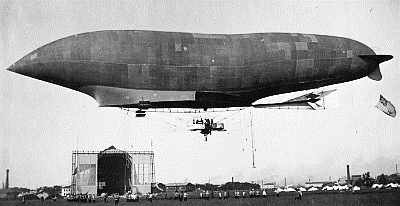 Неоценимый вклад в воздухоплавание.
Изобретения Д.И. Менделеева (200)
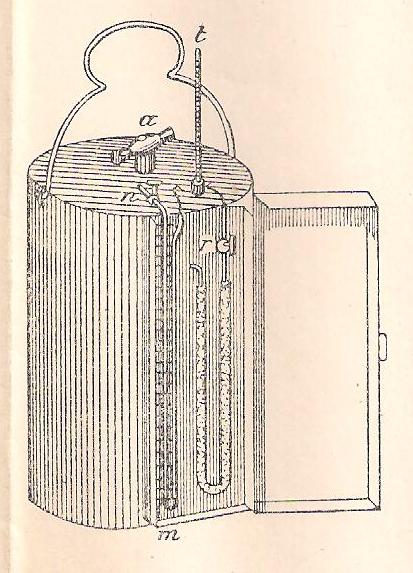 Решите ребус
С работами Д.И. Менделеева по изучению газов тесно связаны его исследования по метеорологии. Ему принадлежат работы по выяснению закономерности изменения свойств воздуха с высотой. Большой интерес представляет изобретенный Менделеевым дифференциальный барометр для измерения разности давления.
Изобретения Д.И. Менделеева (300)
Решите ребус
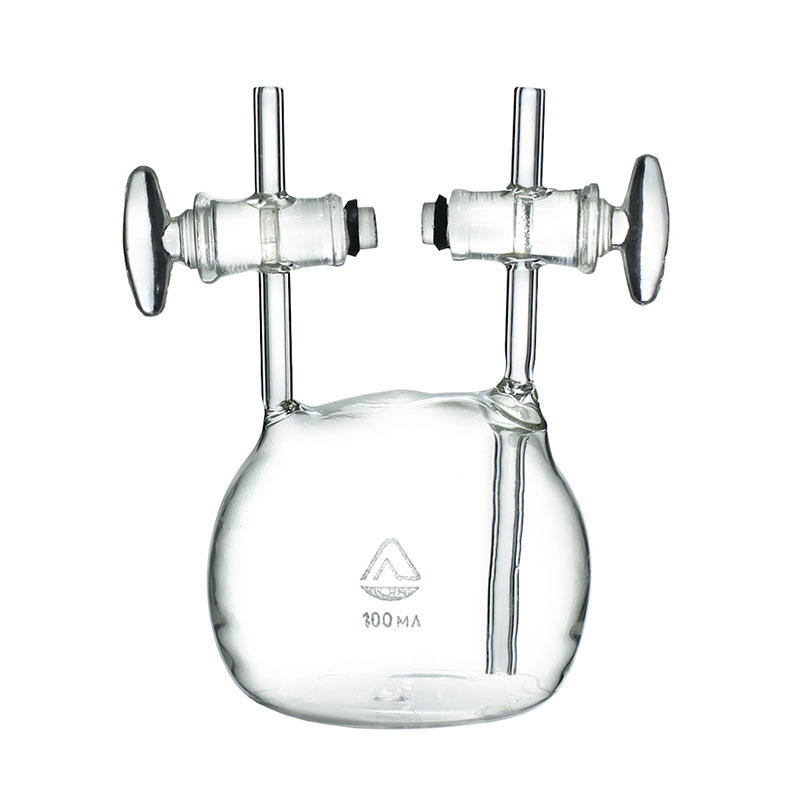 Физикохимический прибор, стеклянный сосуд специальной формы и определённой вместимости, применяемый для измерения плотности веществ, в газообразном, жидком и твёрдом состояниях.
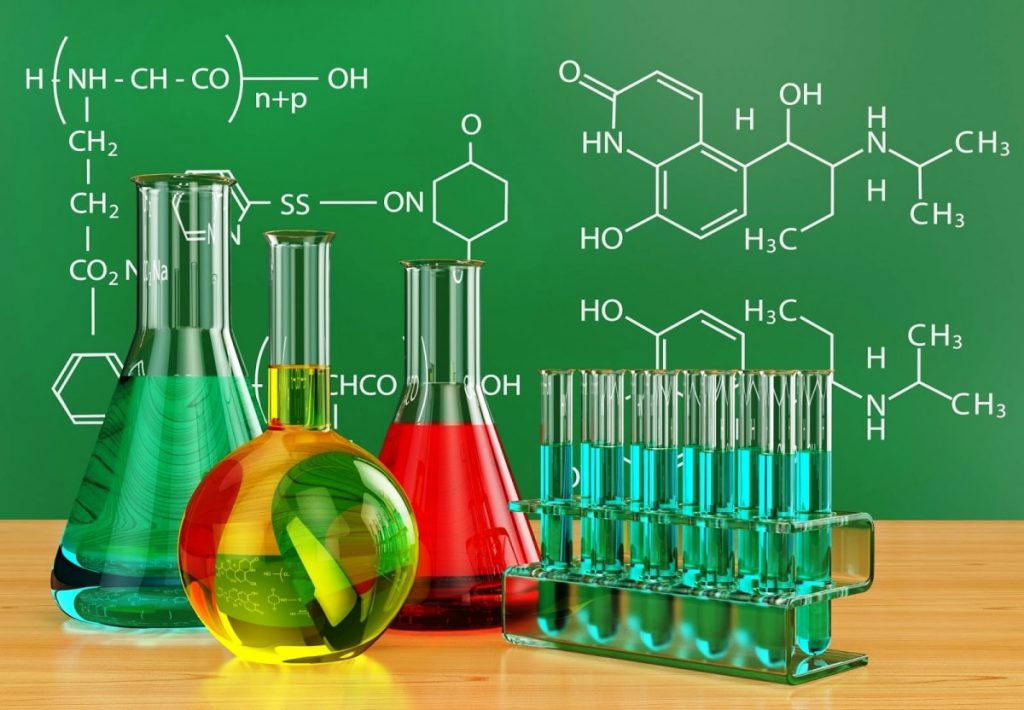